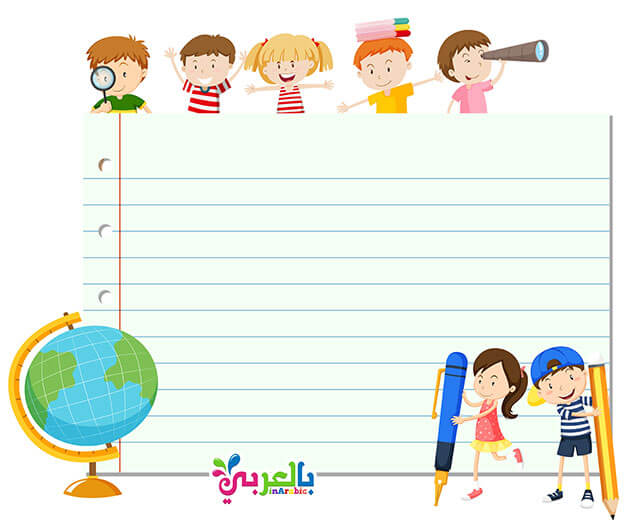 اللغة العربية / الصف الأول
مَدْرَسَةُ دودي الْجَديدَةُ
التجريد الشفوي ( الحركات القصيرة د )
إعداد أحلام فوزي
مدرسة وروضة الجوري 2022
مديرة المدرسة / هند الكعبي
اليــوم  :
التاريخ :
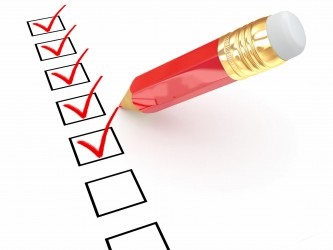 الحضور والغياب
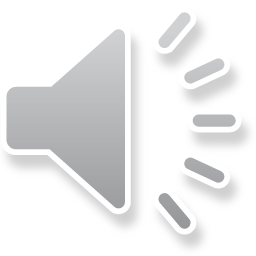 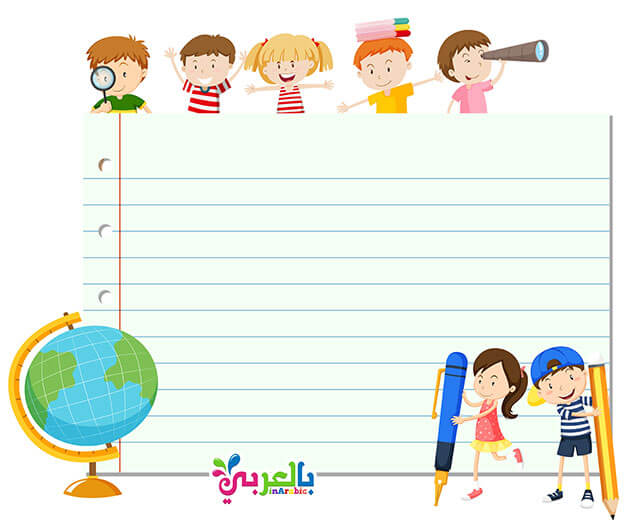 سأتعلم اليوم :
أقرأ الكلمات المألوفة والمتكررة قراءة سريعة وصحيحة .
أعرف الحركات القصيرة لحرف ( د) وأنطقها نطقا صحيحا
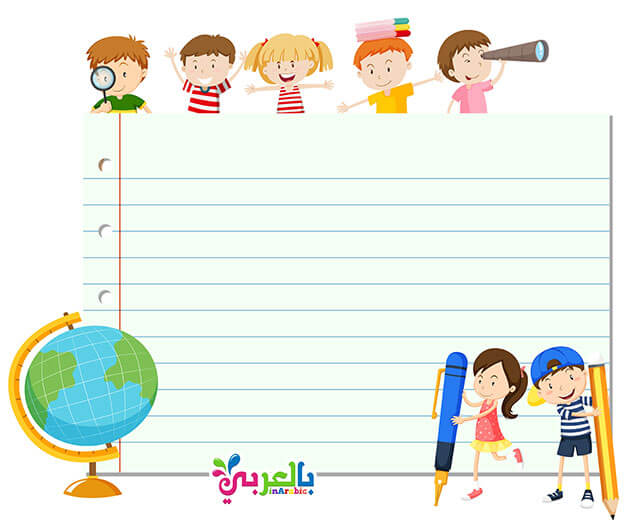 الروتين اليومي
قراءة الدقيقة الواحدة / اقرأ وتعلم
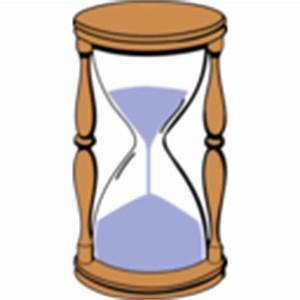 5 دقائق
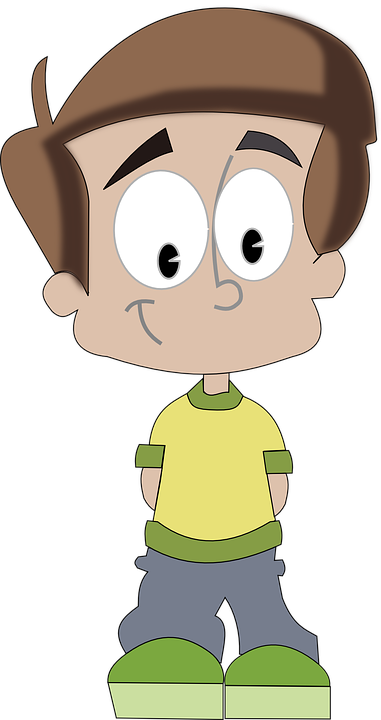 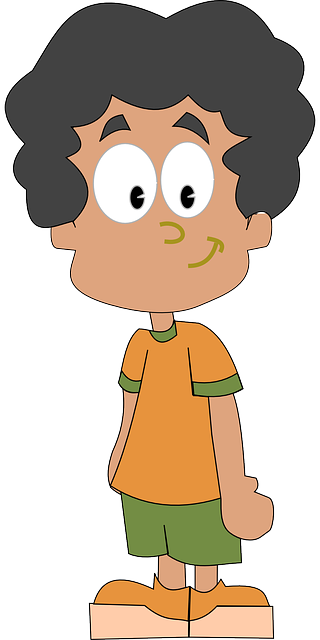 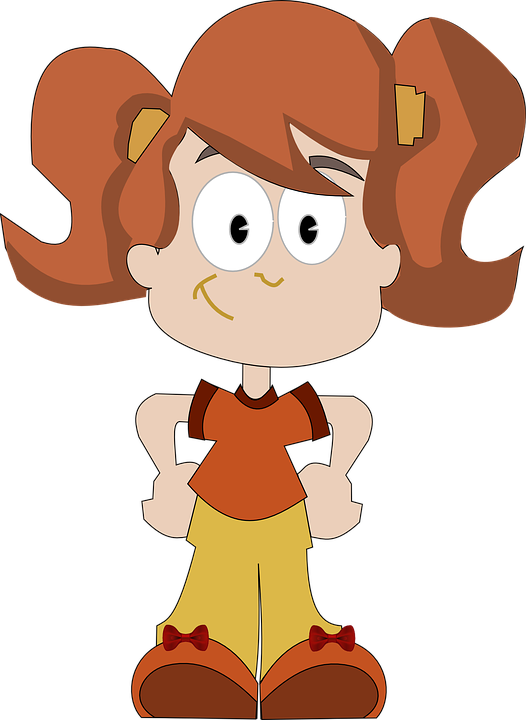 اختر احدى هذه الشخصيات
إنهاء
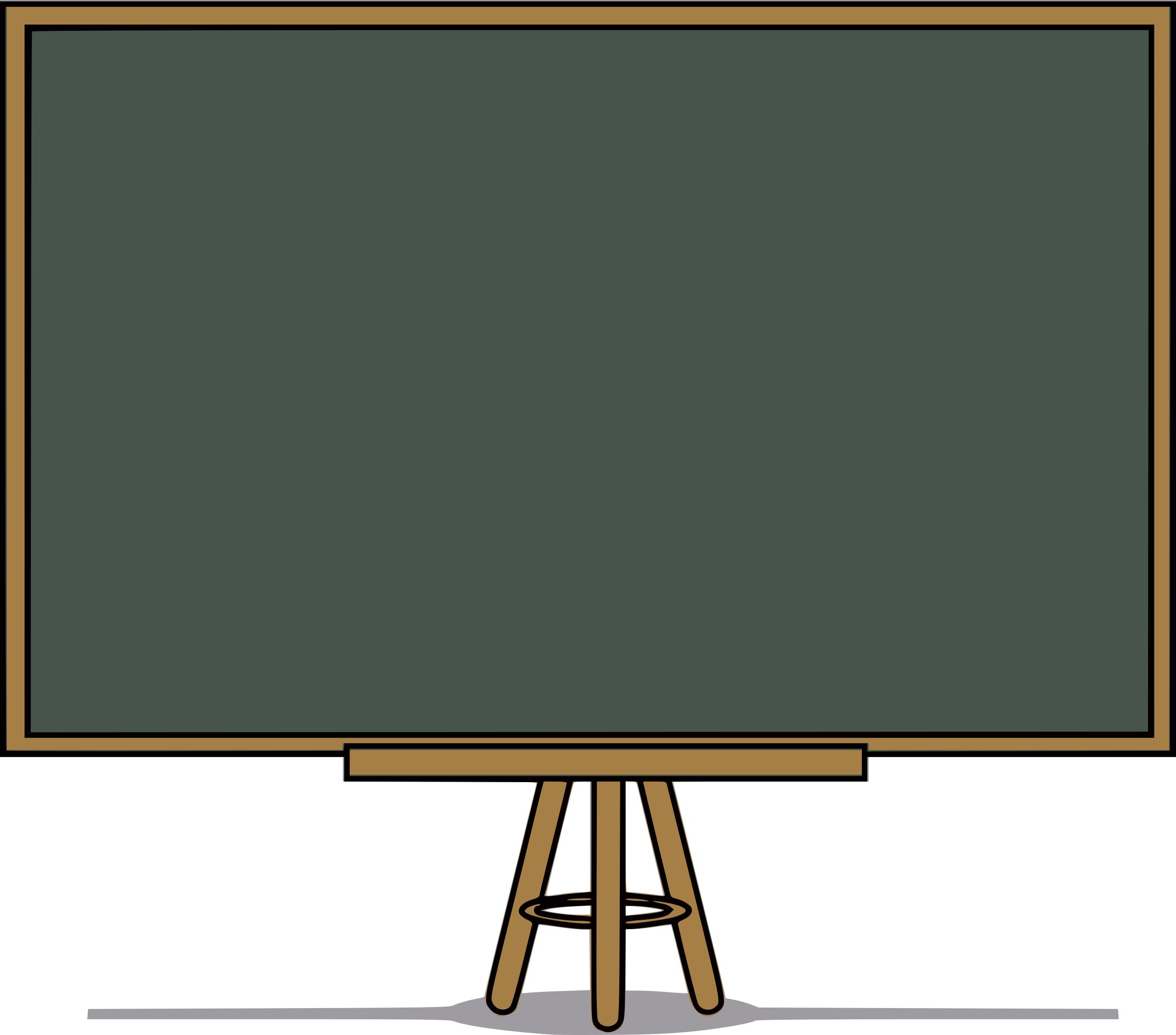 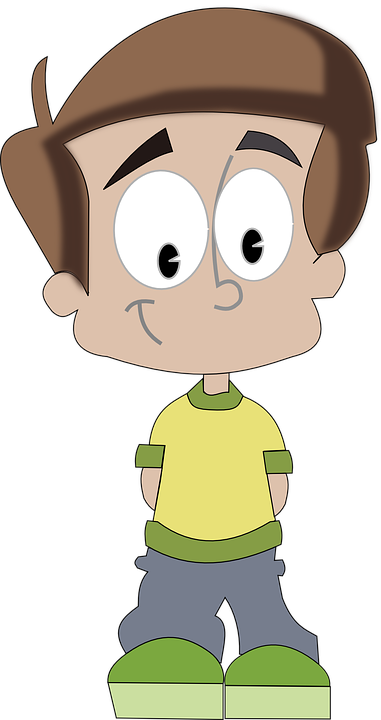 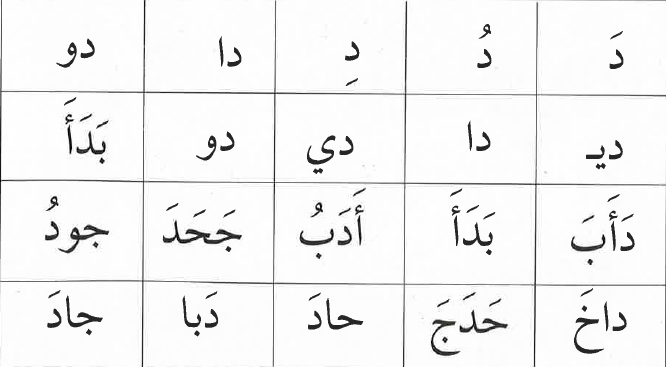 الصفحة الرئيسية
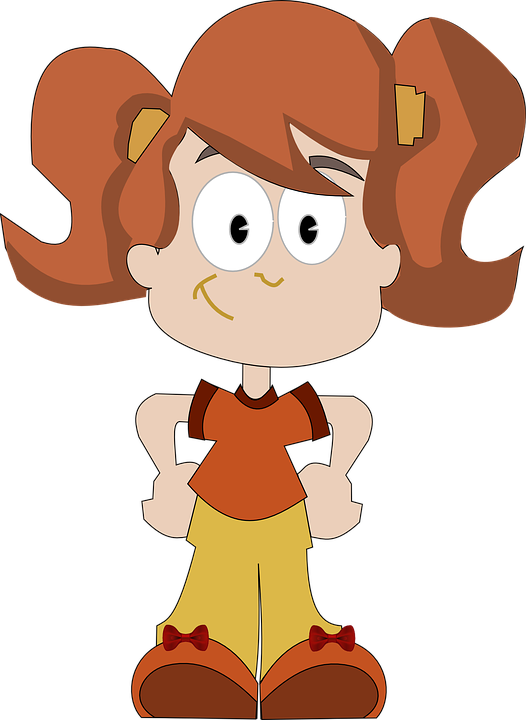 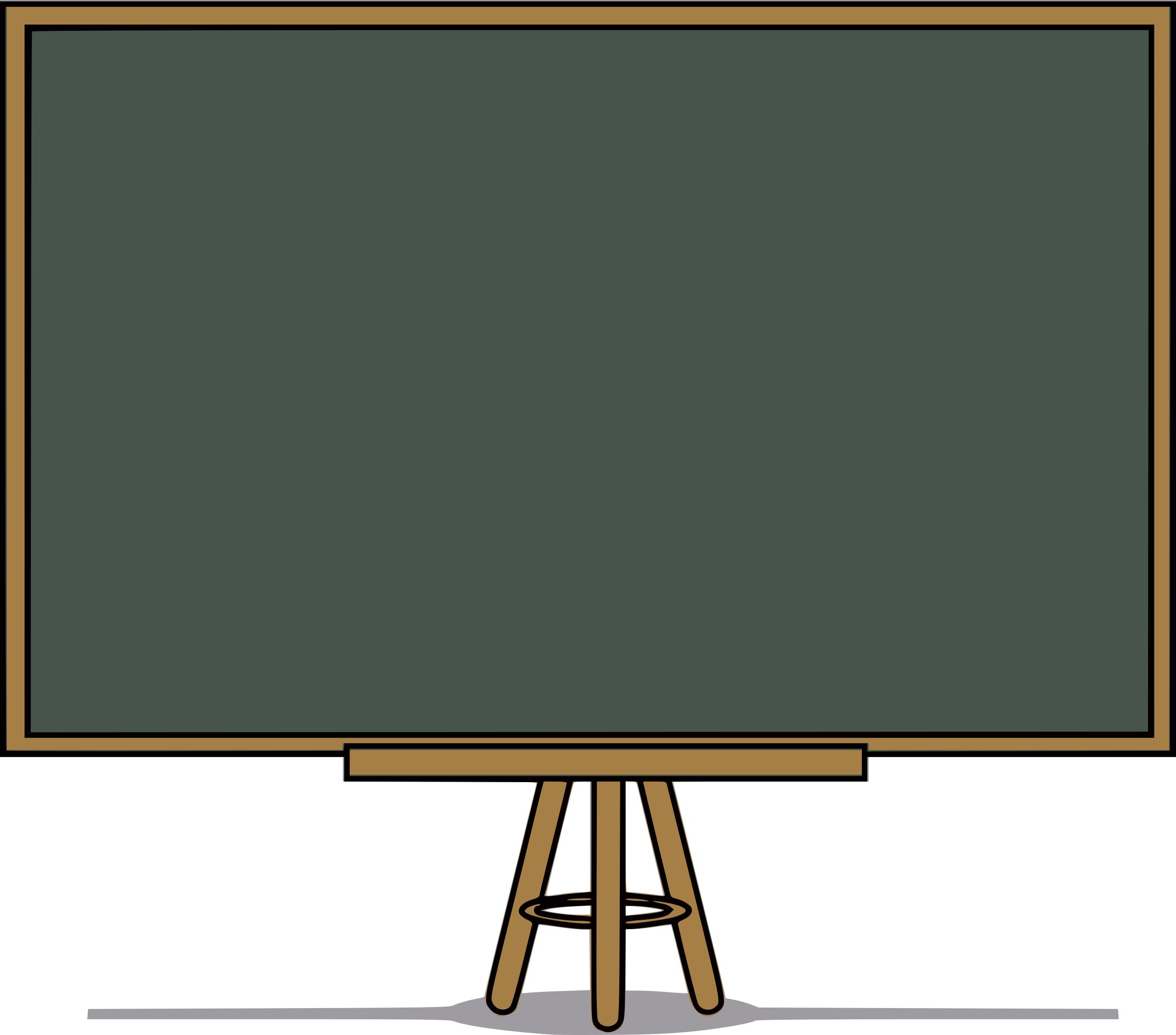 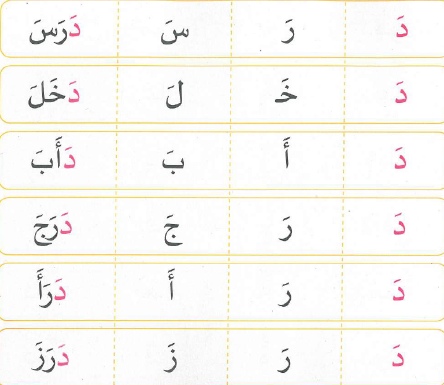 الصفحة الرئيسية
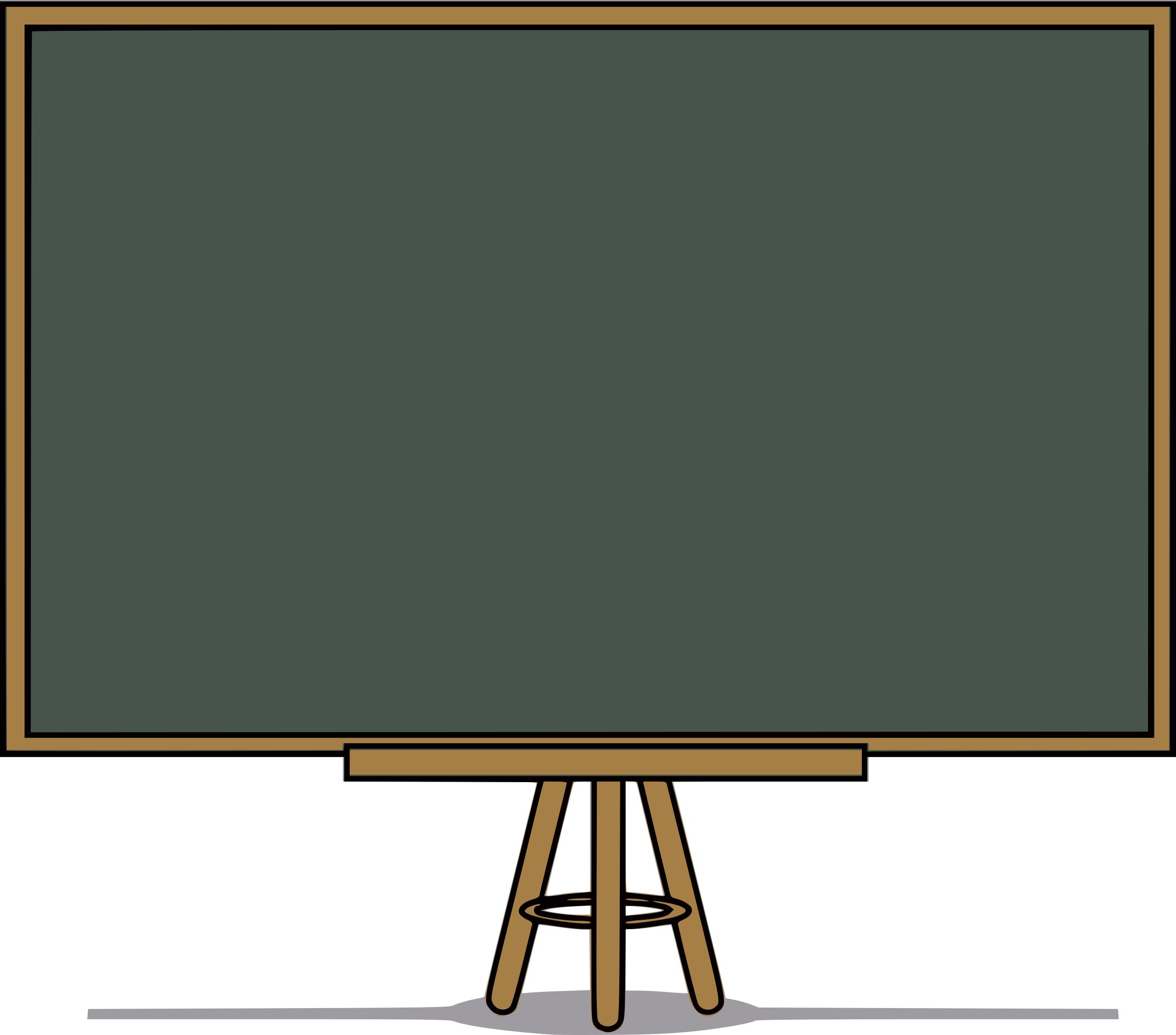 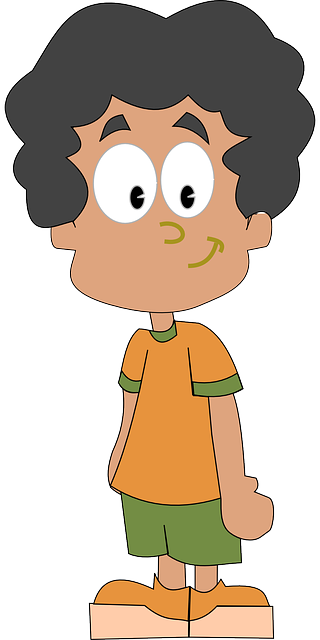 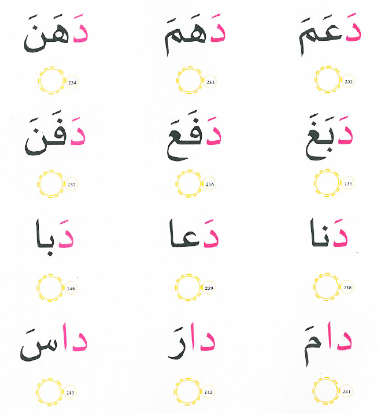 الصفحة الرئيسية
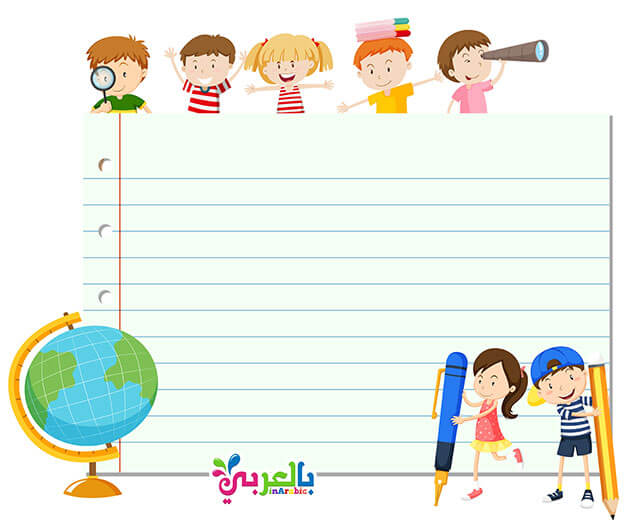 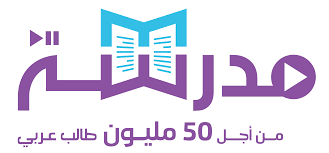 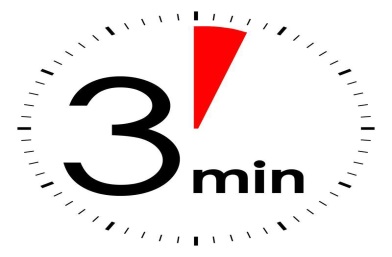 دقائق
نشيد / حرف الدّال
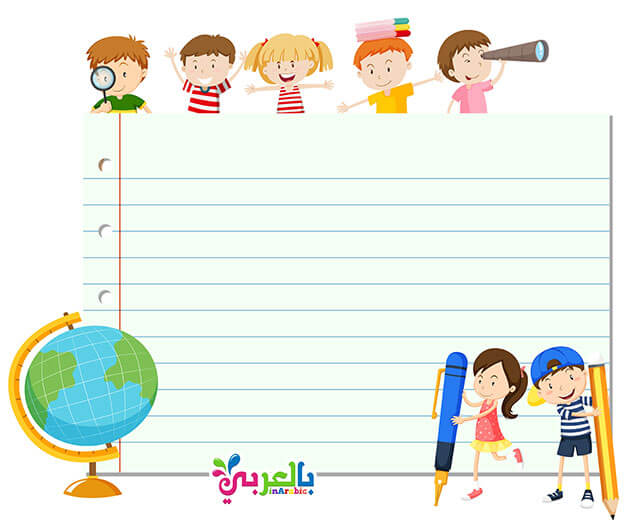 الجلسة القرائية
النّص القرائي ( مَدْرَسَةُ دودي الْجَديدَةُ )
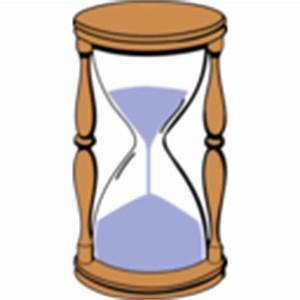 10 دقيقة
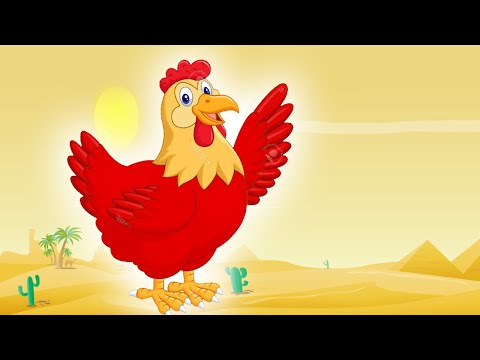 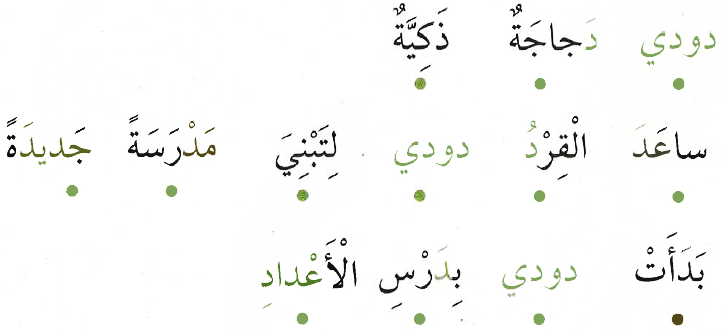 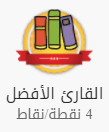 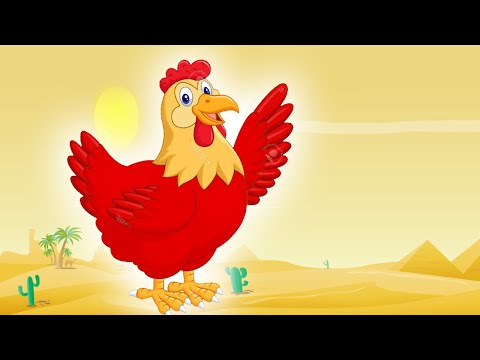 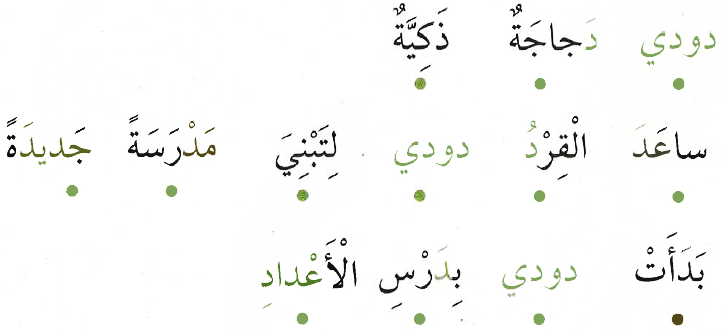 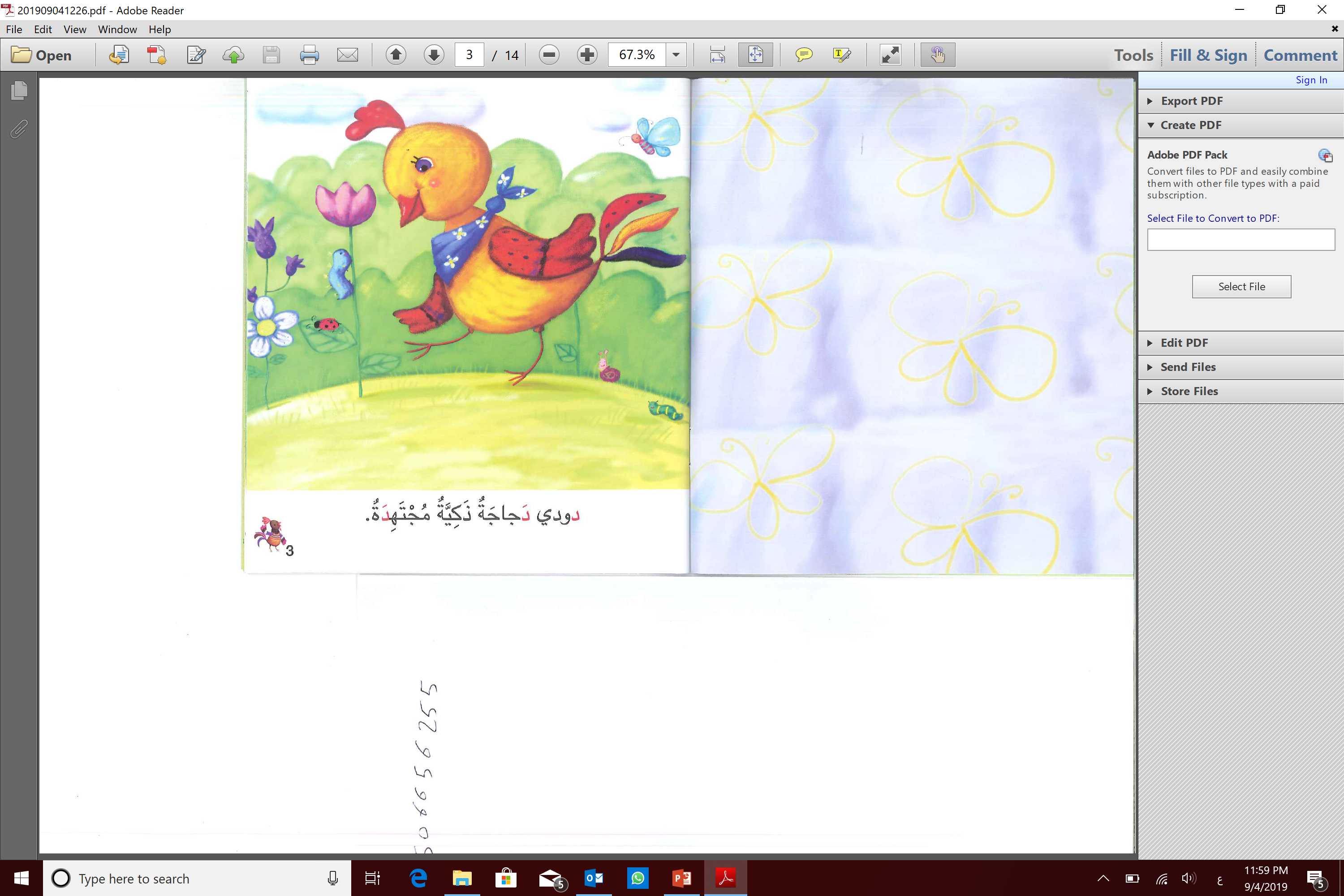 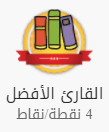 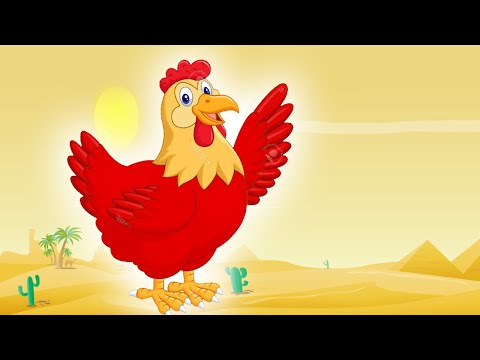 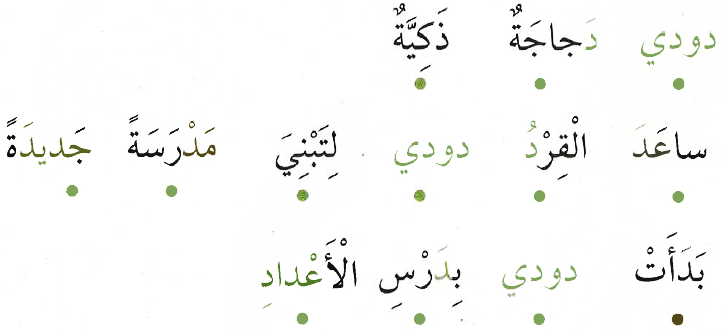 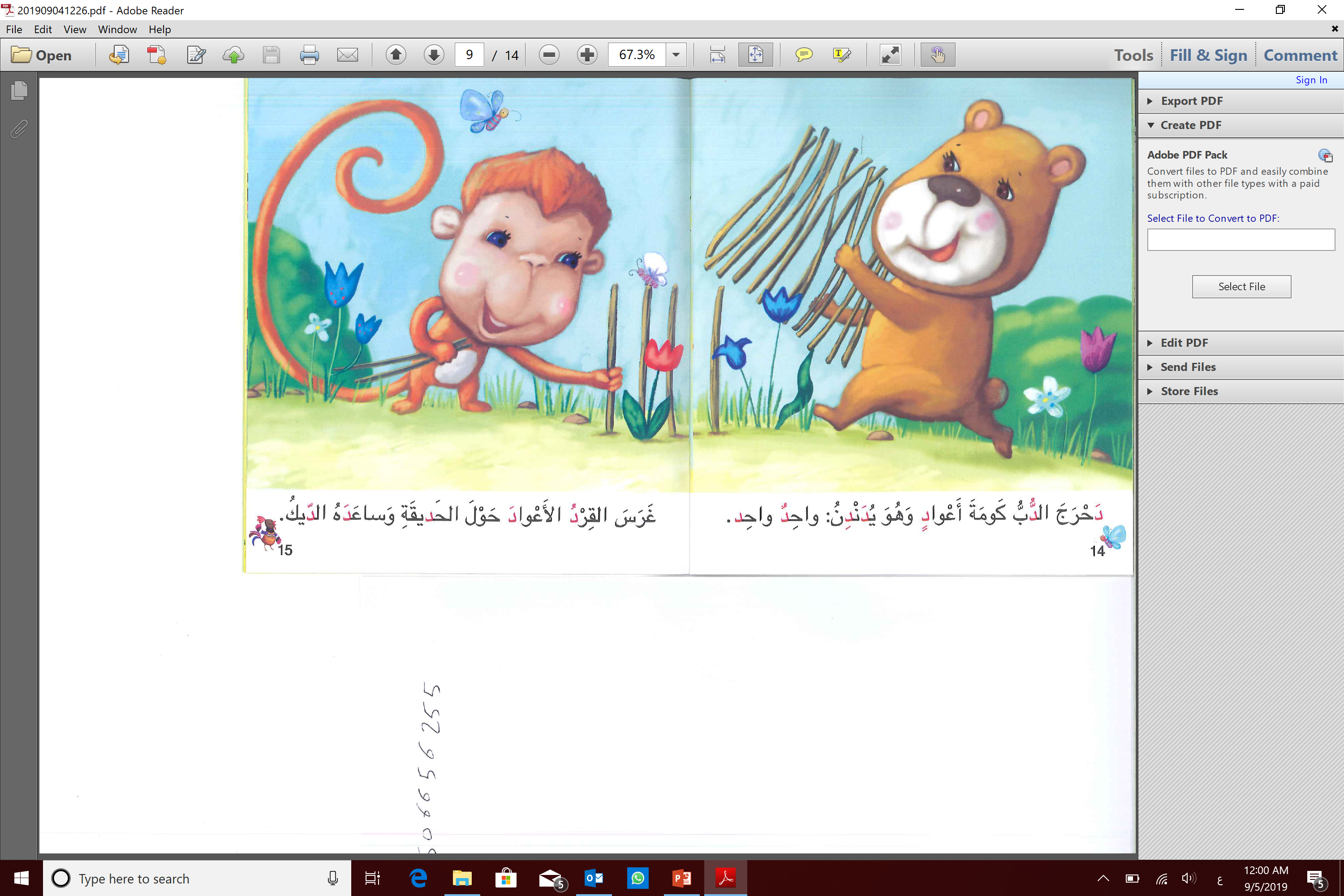 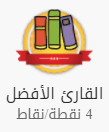 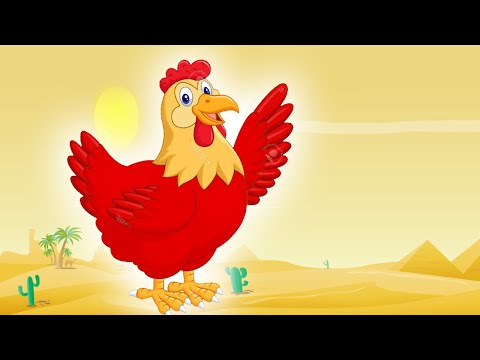 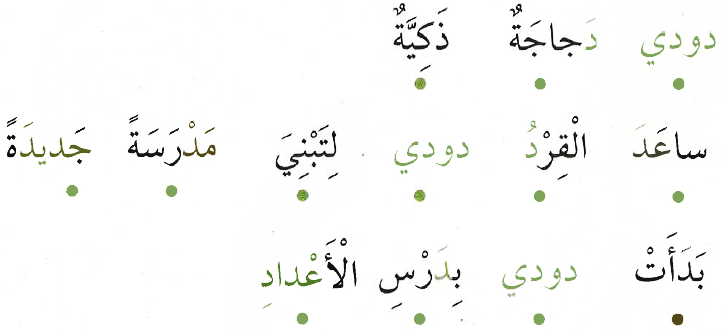 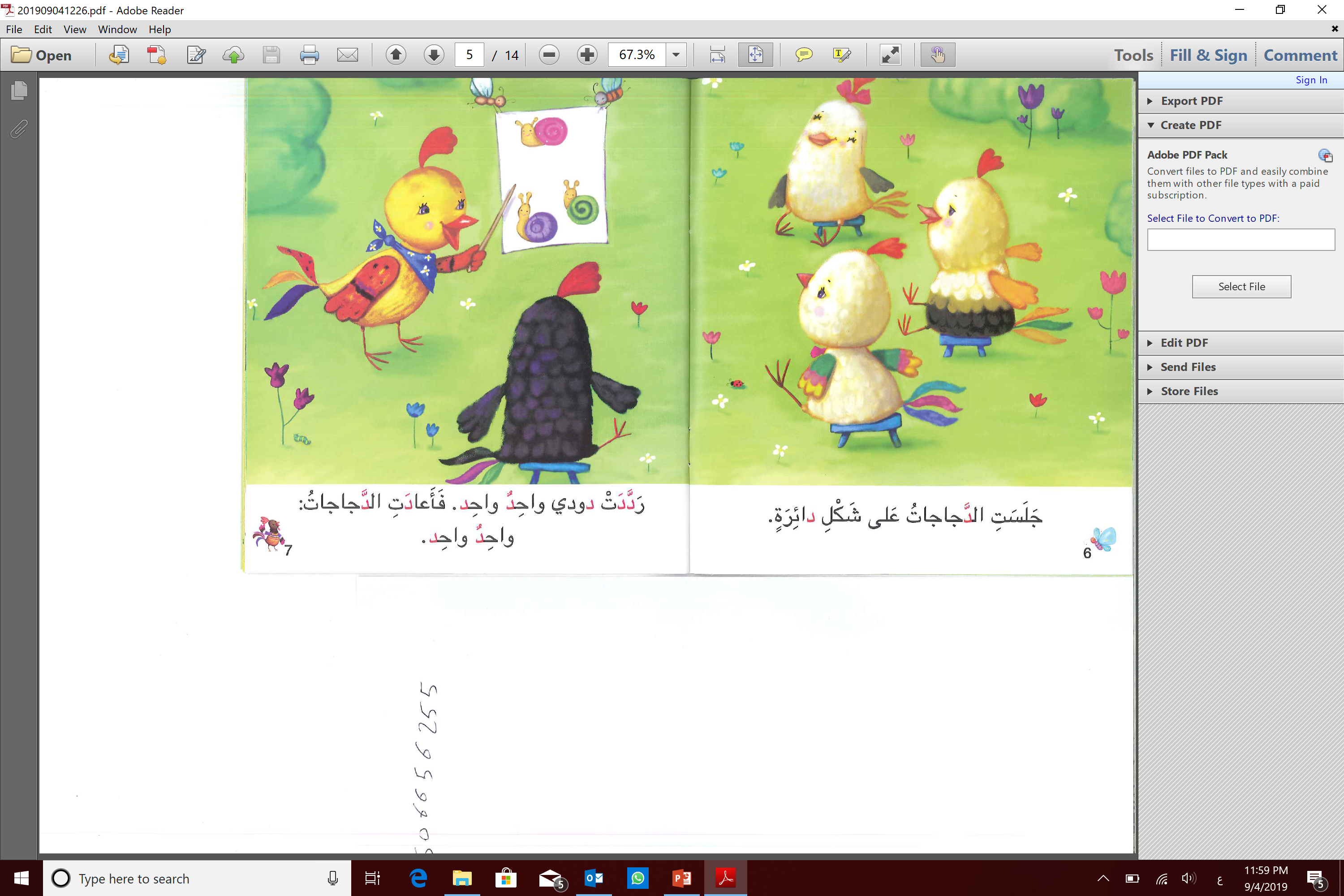 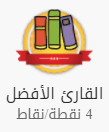 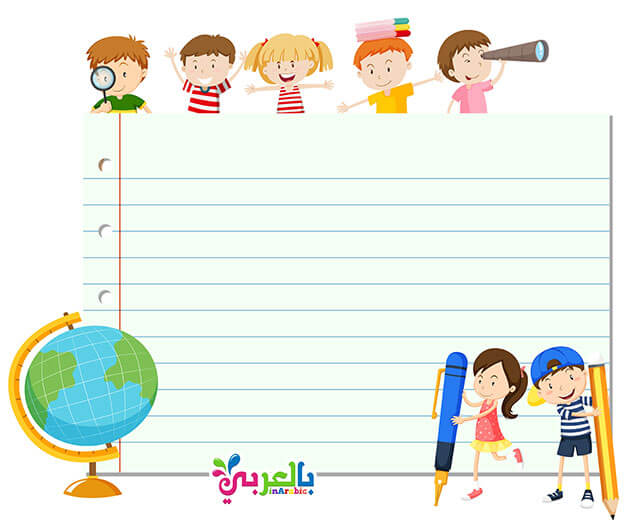 صوت الحرف مع الحركات القصيرة
دَ  ، دُ ، دِ
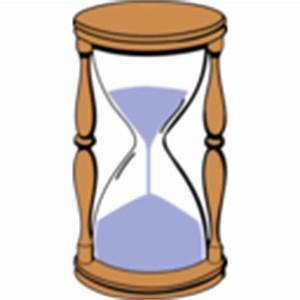 12 دقيقة
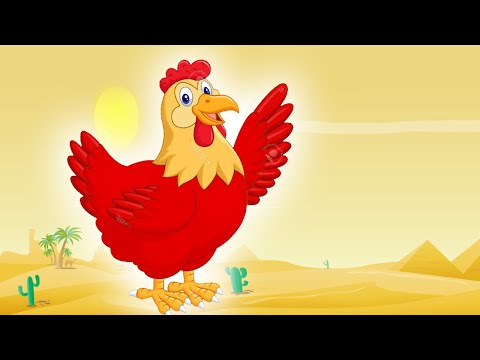 حرف الدال
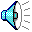 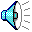 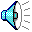 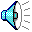 دِ
دَ
دُ
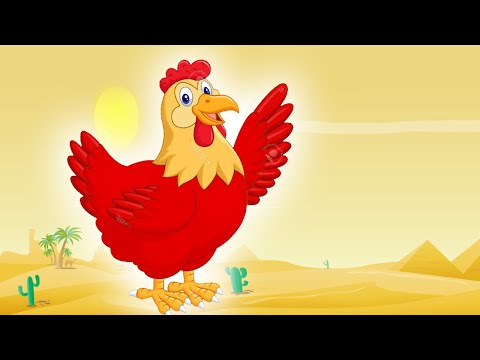 استمع إلى صوت حرف الدال
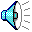 خَلَ
دَ
دَ
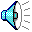 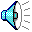 دَ
ور
دَ
ة
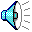 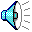 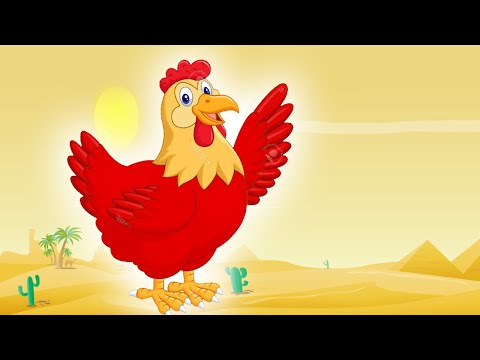 استمع إلى صوت حرف الدال
راشـِ
دُ
دُ
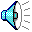 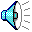 دُ
دُ
ب
ُّ
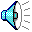 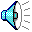 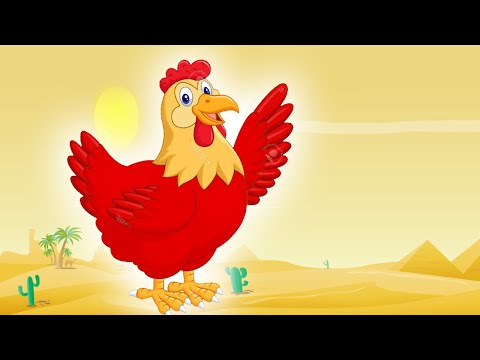 استمع إلى صوت حرف الدال
دِ
رْهَمُ
دِ
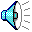 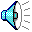 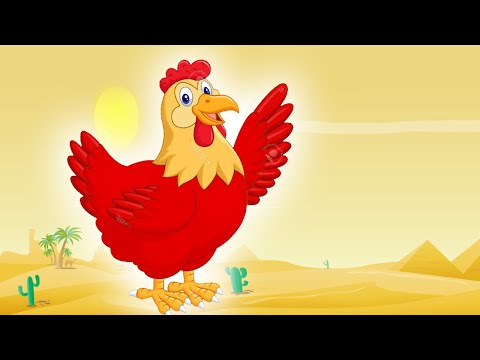 أسْتمع و أُمَيِّزُ الصَّوْتَ الْقَصيرَ لِحَرْفِ (د) :-
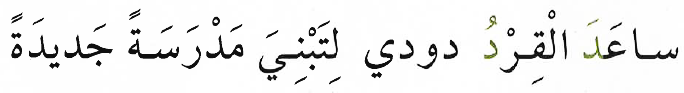 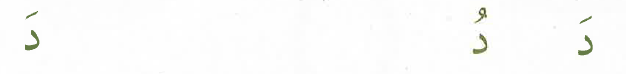 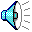 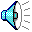 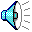 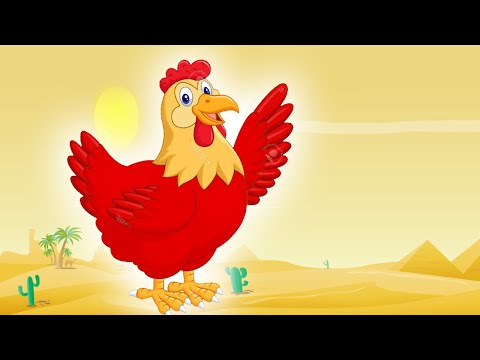 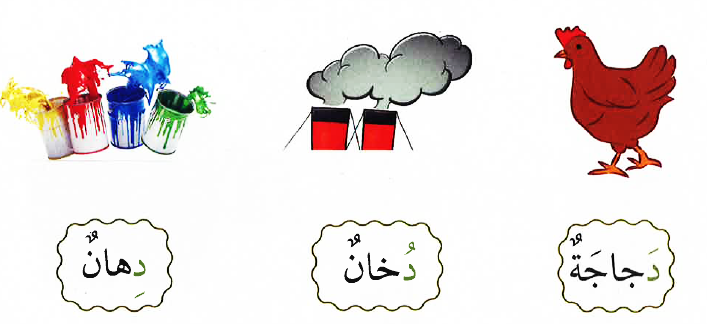 دِ
دَ
دَ
دُ
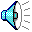 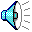 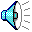 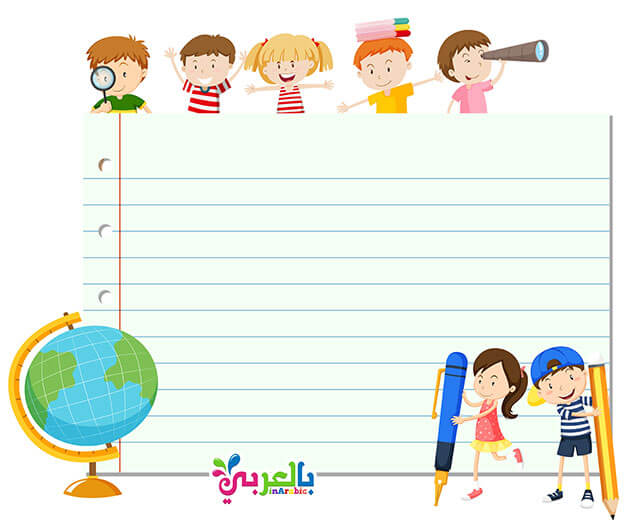 التجريد الشفوي- الحركات القصيرة
أنشطة كتاب الطالب
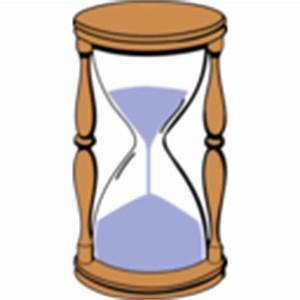 10 دقيقة
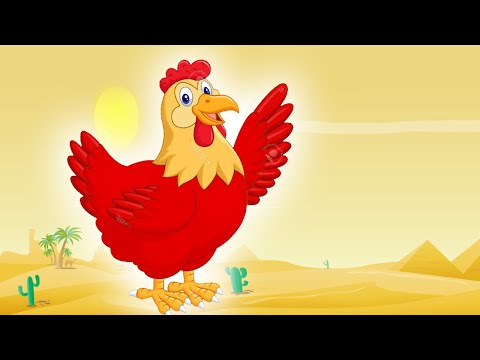 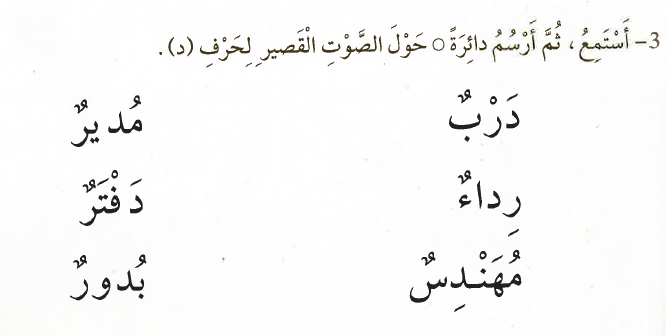 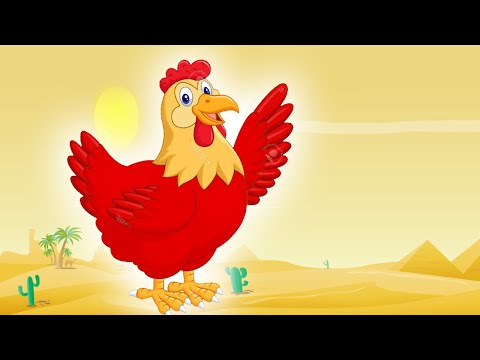 من وحي القاعدة النورانية
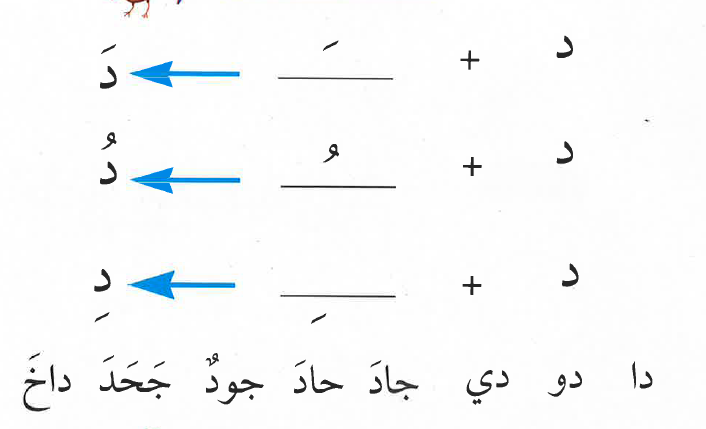 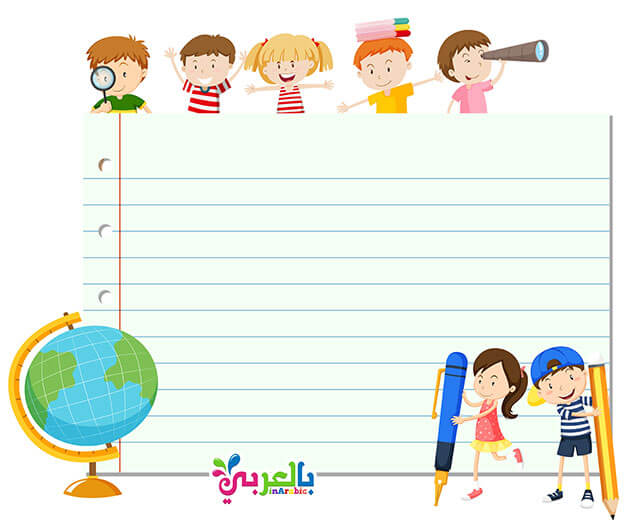 بطاقة الخروج
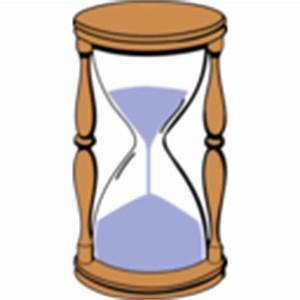 5 دقائق
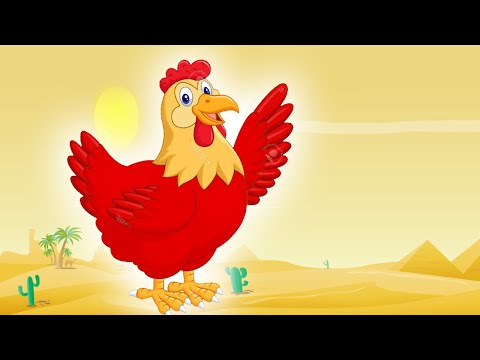 املأ الفراغ بصوت وشكل  الحرف المناسب لحرف ( د)
دِ، ـدِ
دُ، ـدُ
دَ ،ـدَ
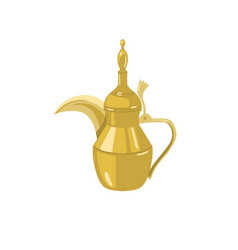 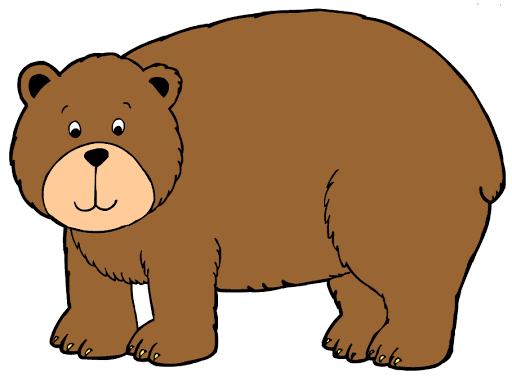 بٌّ
دُ
دَ
لَّةُ
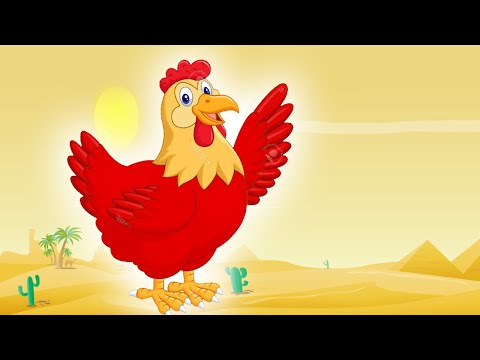 املأ الفراغ بصوت وشكل الحرف المناسب لحرف ( د)
دِ، ـدِ
دُ، ـدُ
دَ ،ـدَ
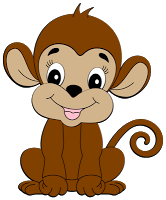 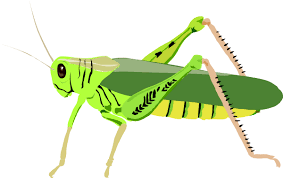 دُ
قِرْ
جُنْـ   بُ
ـدُ
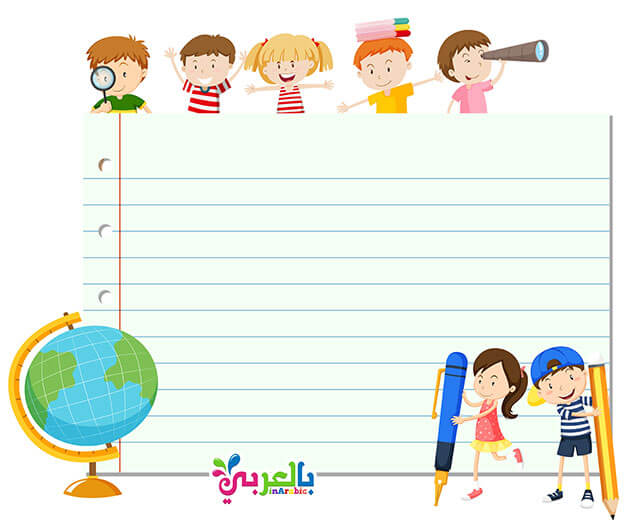 الواجب المنزلي
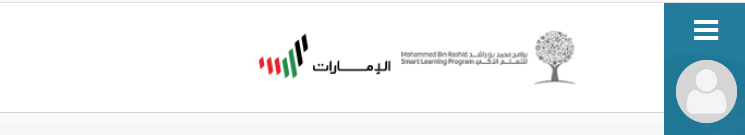 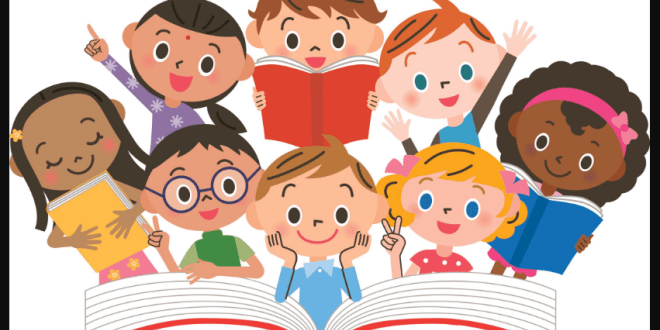 نَقْرَأُ النص القرائي 
 مدرسة دودي الجديدة
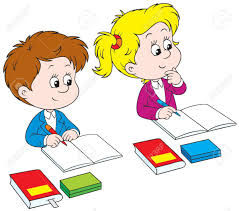 حل أنشطة حرف  (د) في كتاب النشاط أدرس في البيت
إلى اللقاء في الحصة القادمة